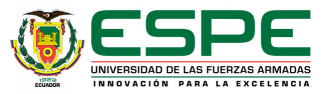 UNIVERSIDAD DE LAS FUERZAS ARMADAS “ESPE”

DEPARTAMENTO DE CIENCIAS HUMANAS Y SOCIALES

CARRERA DE EDUCACIÓN INFANTIL

TEMA:
“EL CUENTO INFANTIL EN EL DESARROLLO DE LA MEMORIA DE LOS NIÑOS DE 4 A 5 AÑOS DE LA UNIDAD EDUCATIVA FRANCISCANA “LA INMACULADA” EN EL SECTOR SANGOLQUÍ DURANTE EL PERÍODO  2014 – 2015.

EQUIPO DE INVESTIGACIÓN:
ONTANEDA GUAMÁN VERÓNICA ALEXANDRA
PACHACAMA COYAGO YADIRA ANABEL

MSC. Gisela Padilla  		ING. Fabián Jaramillo 
DIRECTORA			CODIRECTORA
2015
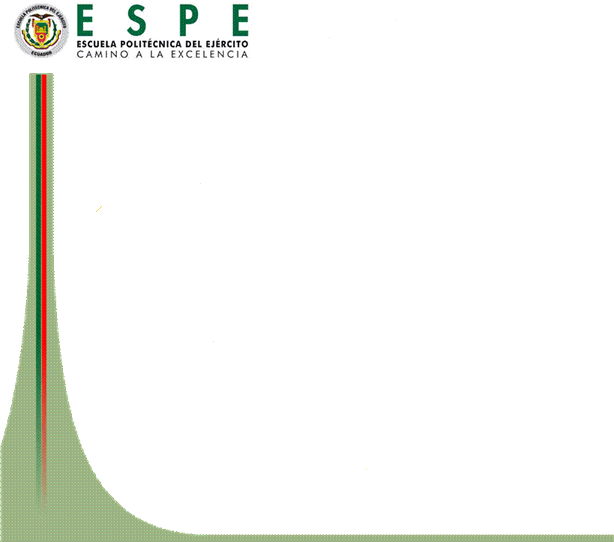 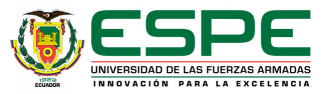 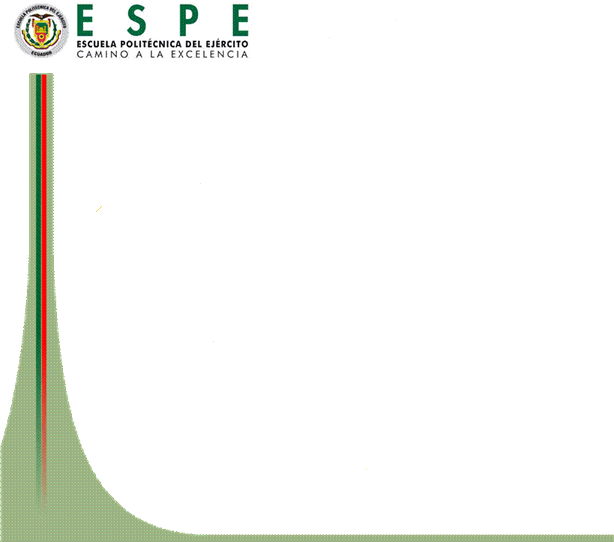 PLANTEAMIENTO DEL PROBLEMA
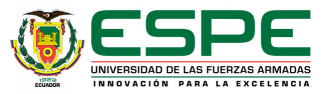 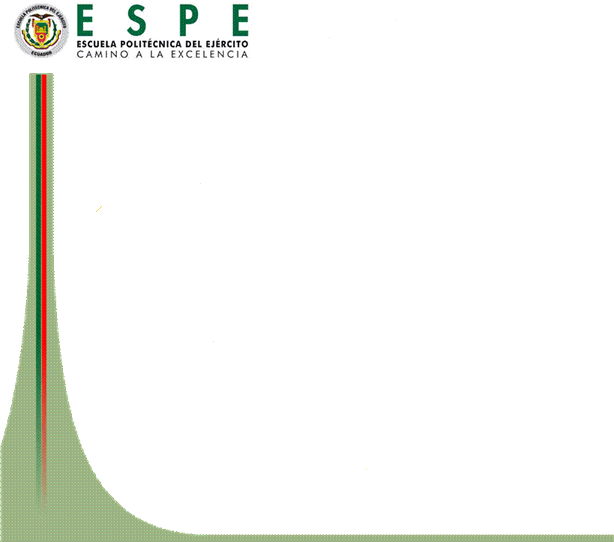 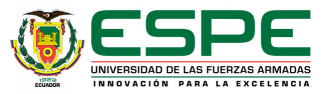 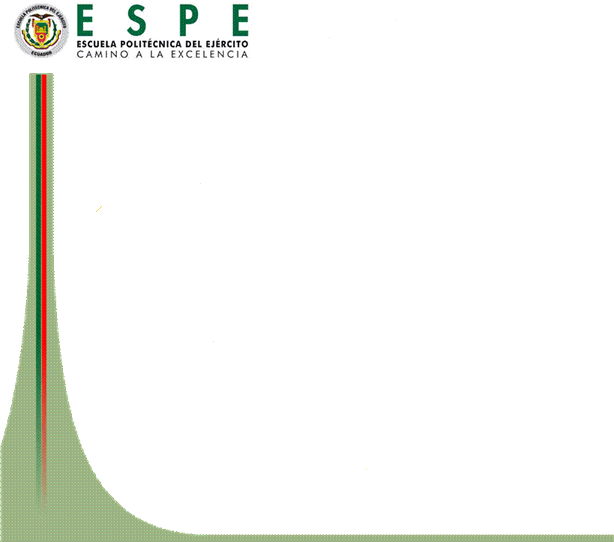 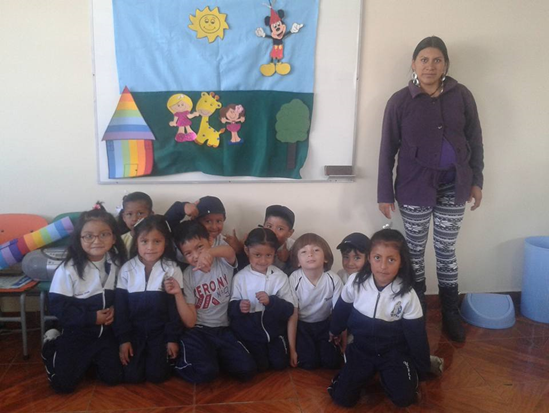 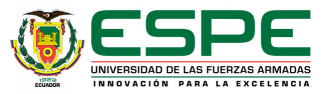 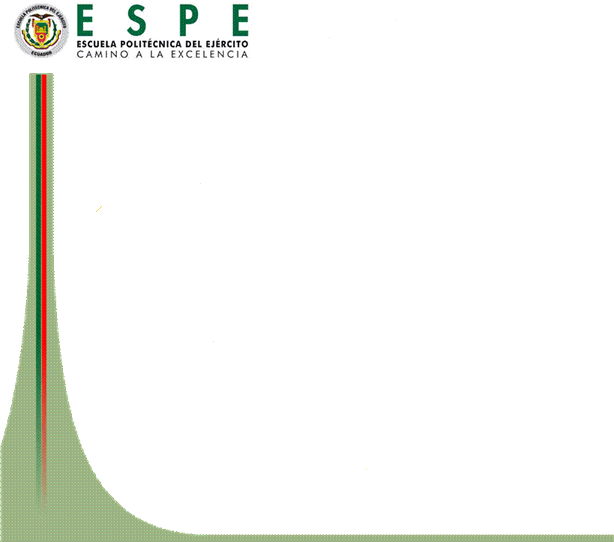 DETERMINAR
IDENTIFICAR
ELABORAR
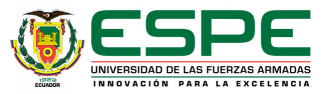 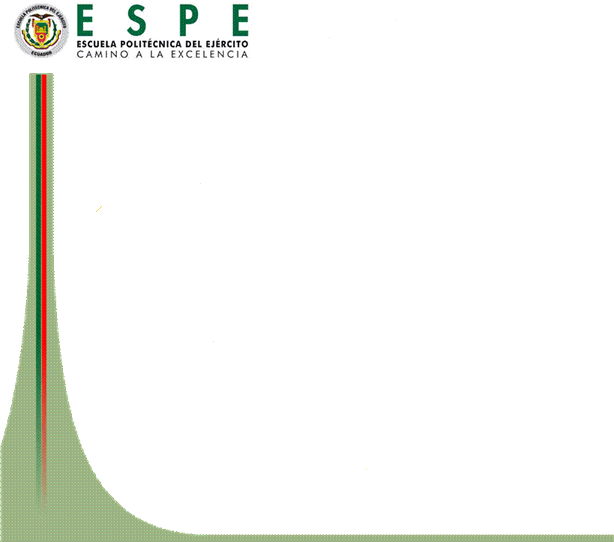 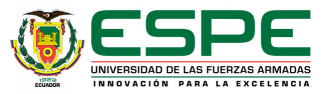 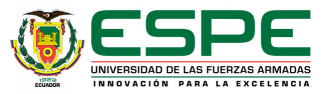 MARCO TEÓRICO
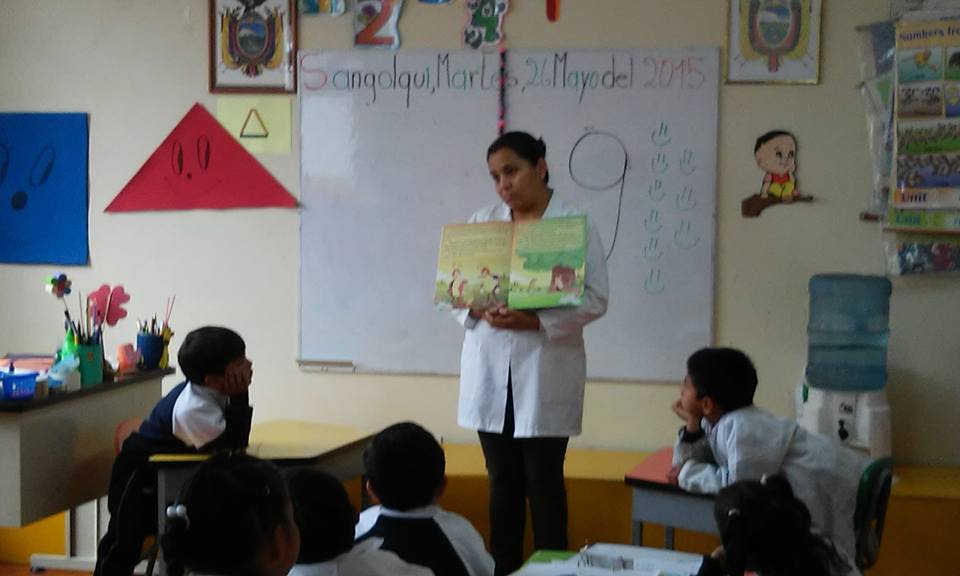 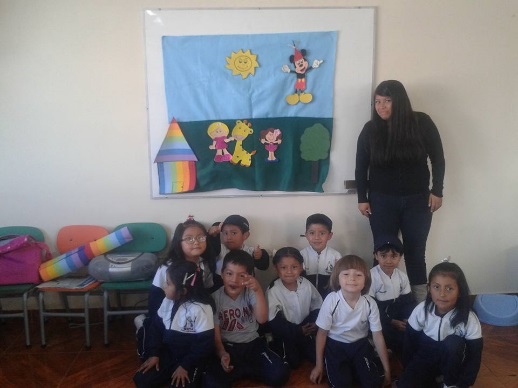 IMPORTANCIA
CARACTERÍSTICAS
EL CUENTO INFANTIL
ESTRUCTURA
CRITERIOS PARA SELECCIONAR CUENTOS
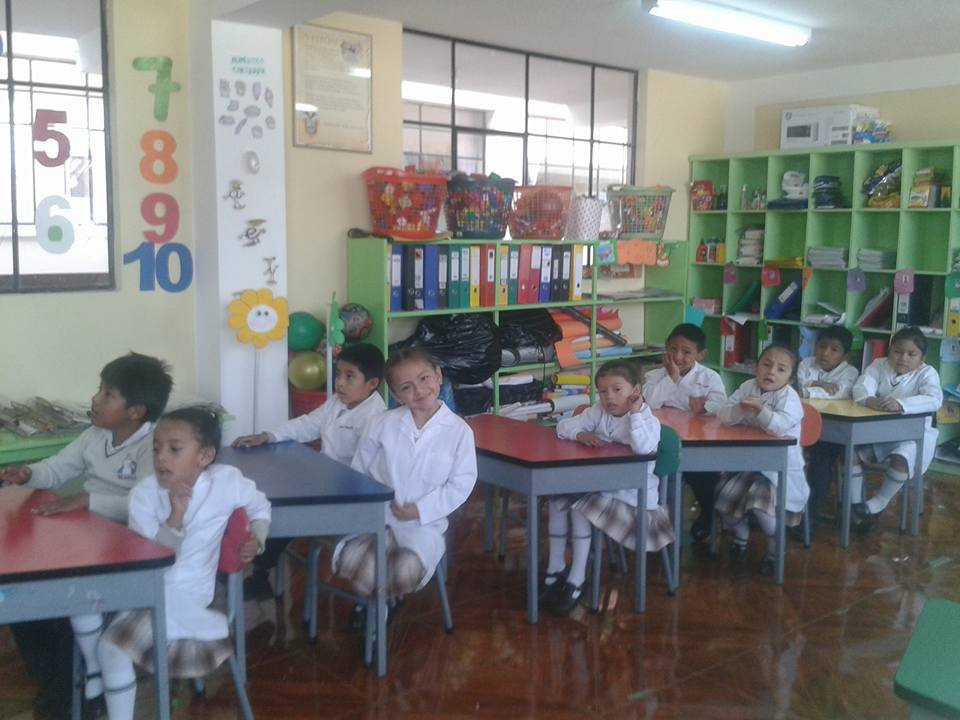 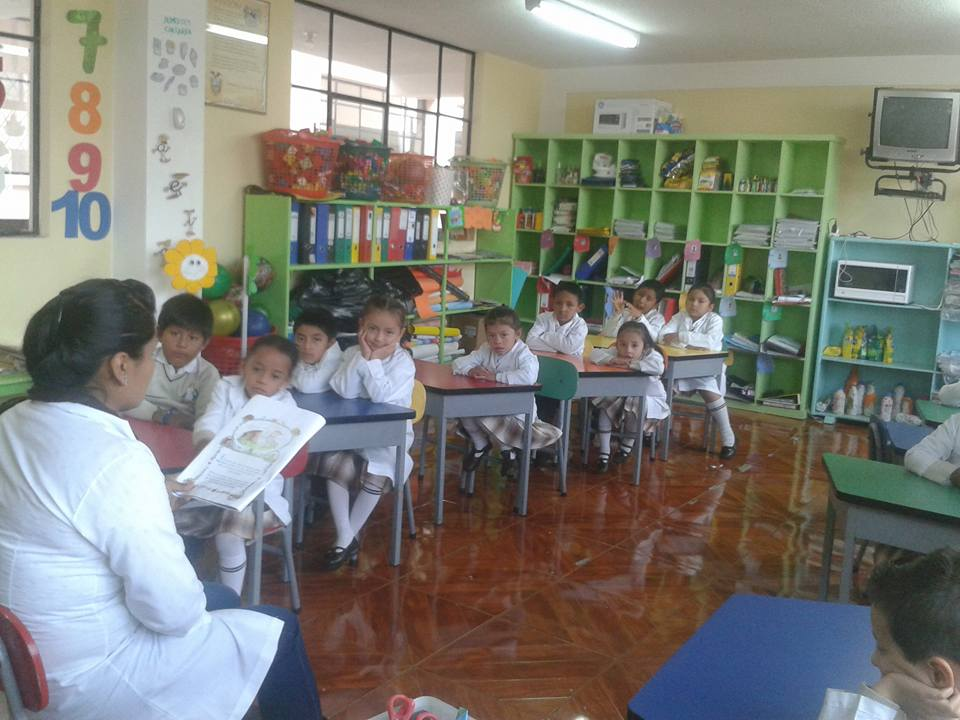 ESTRATEGIAS DE NARRACIÓN
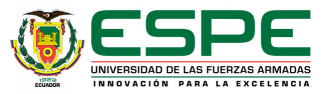 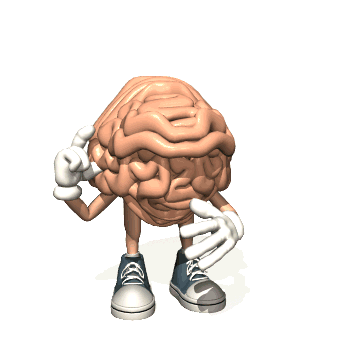 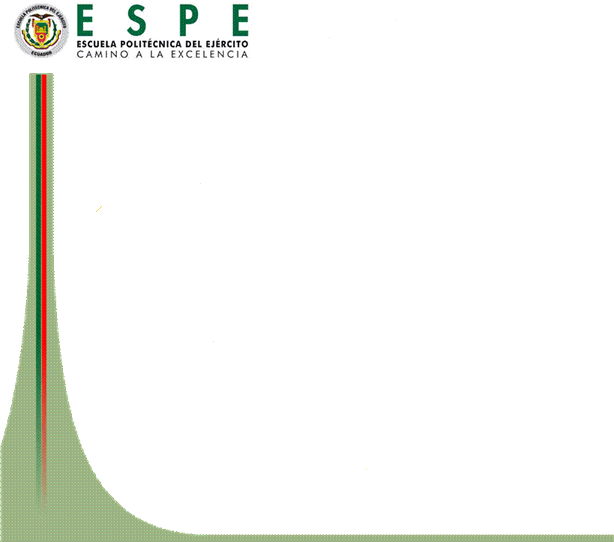 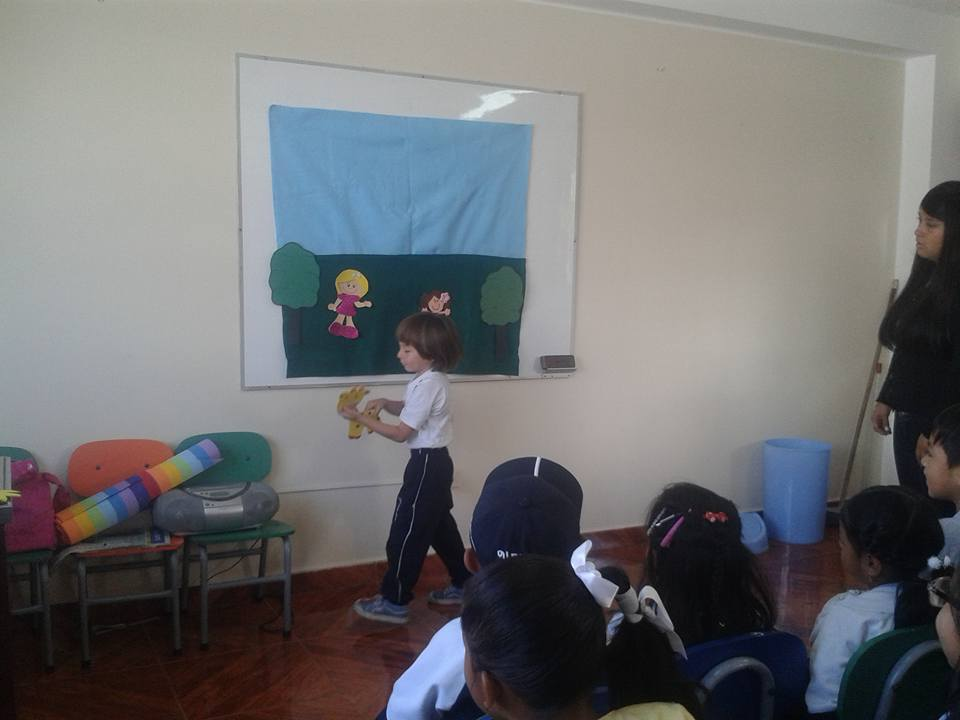 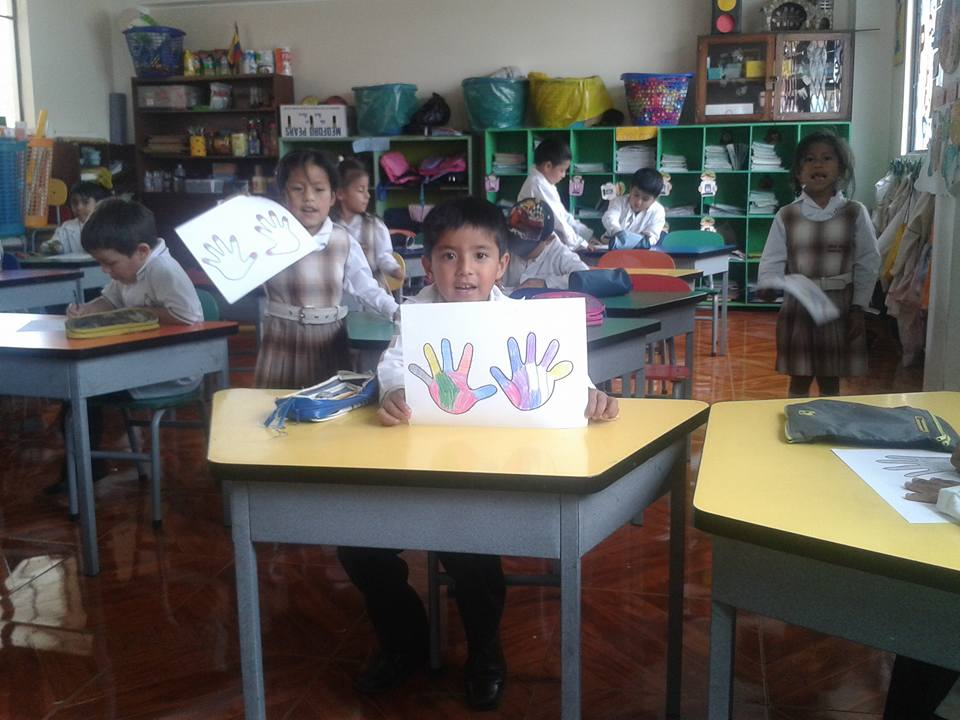 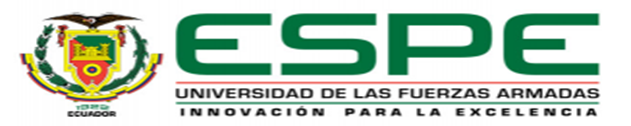 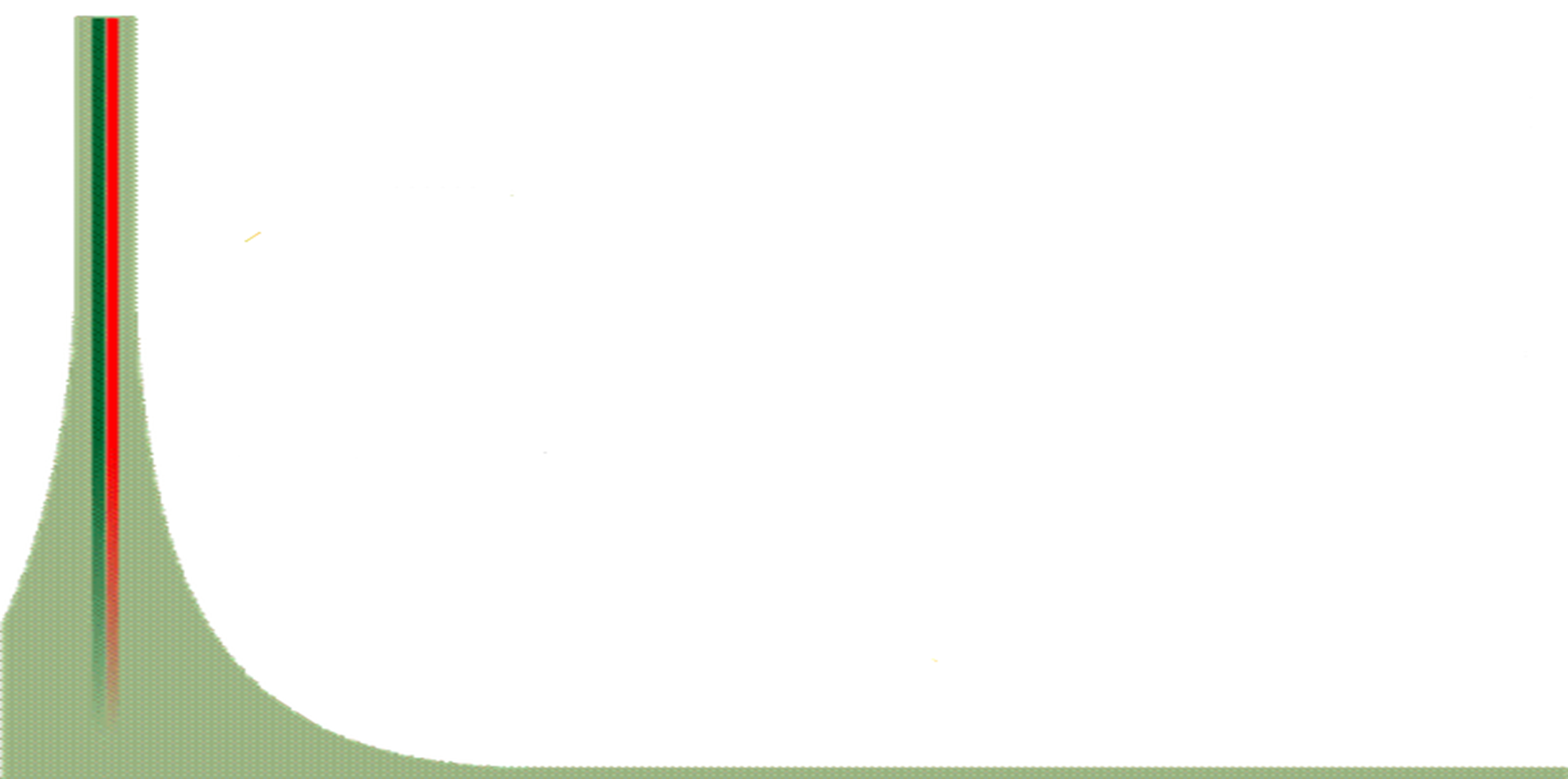 El cuento infantil en el desarrollo de la memoria en niños de 4 a 5 años
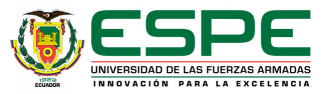 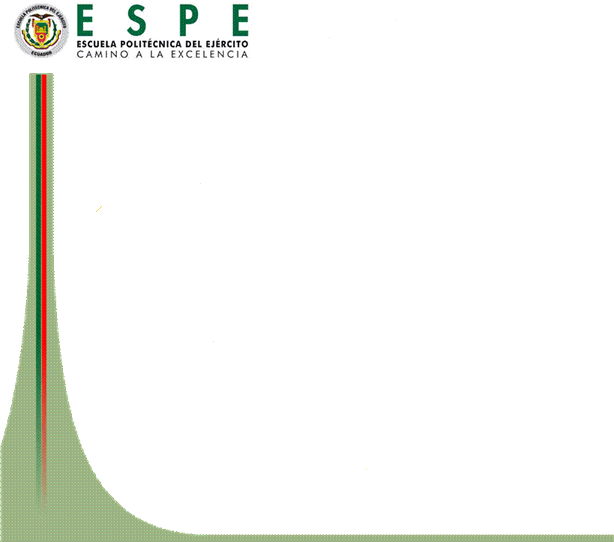 CAPÍTULO III
METODOLOGIA DE LA INVESTIGACIÓN
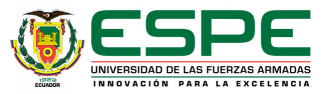 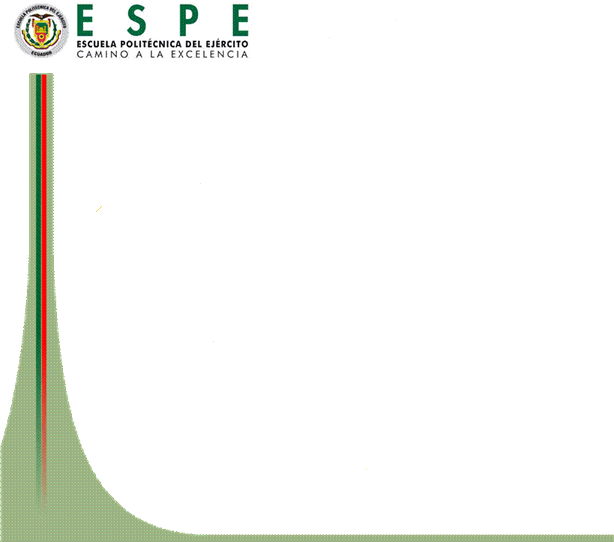 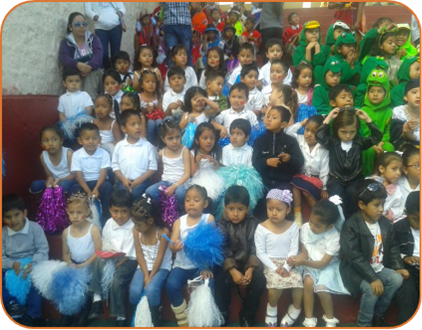 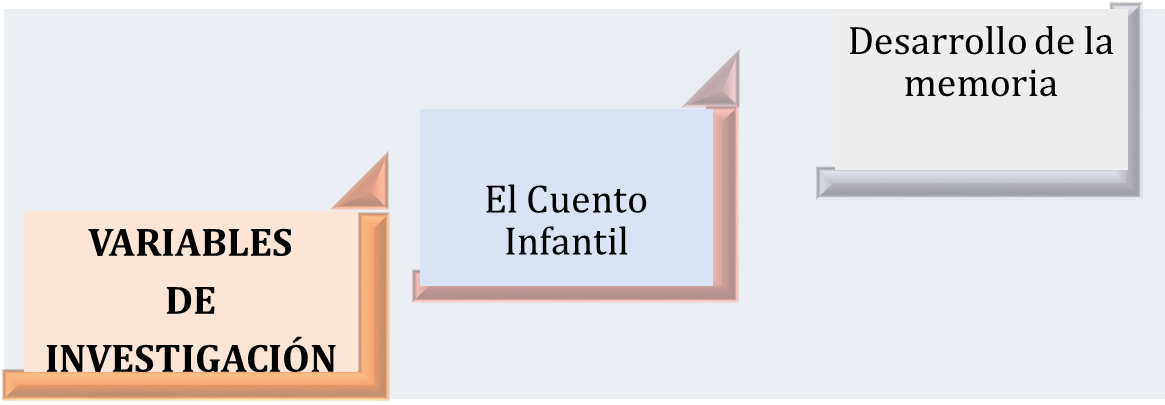 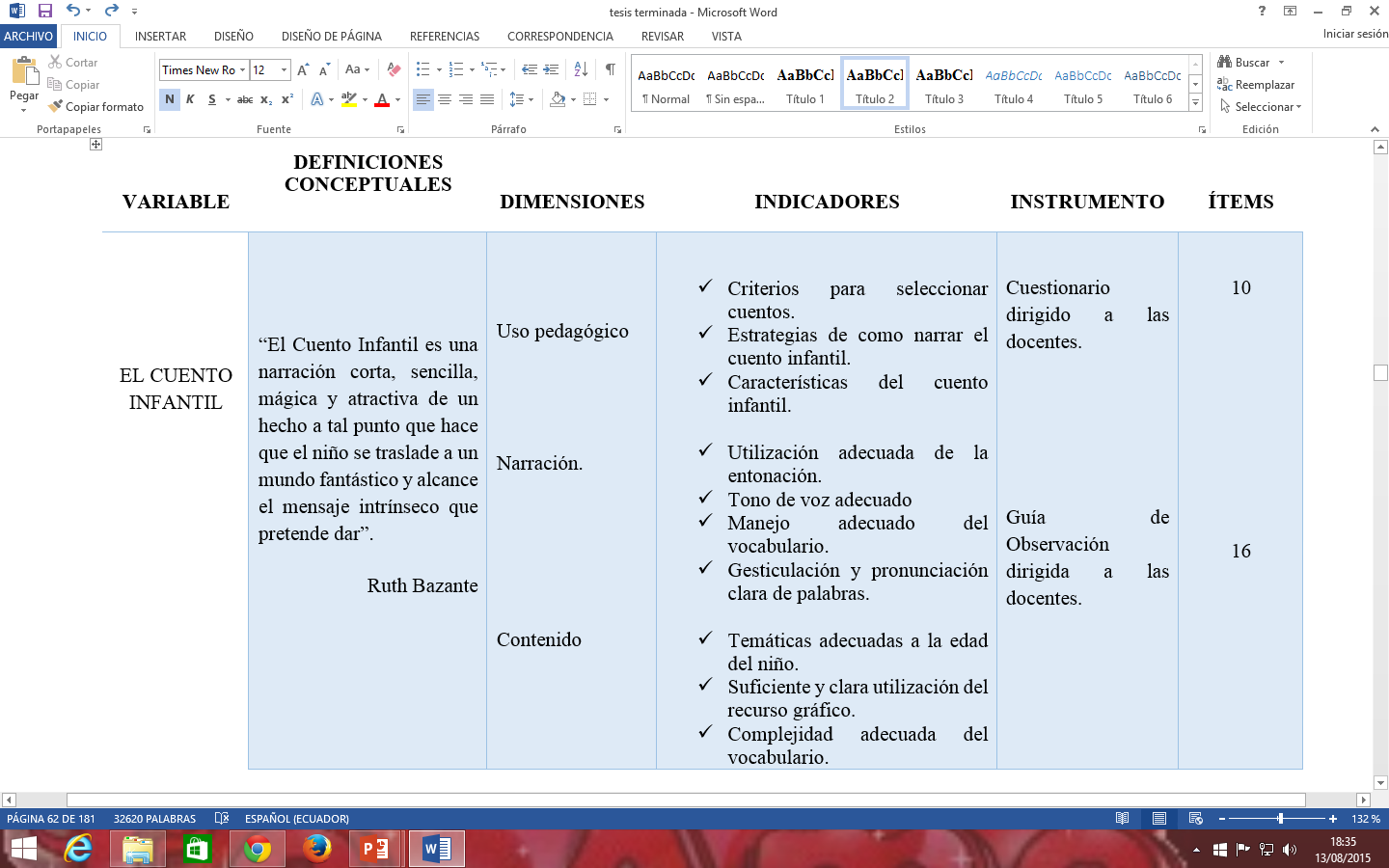 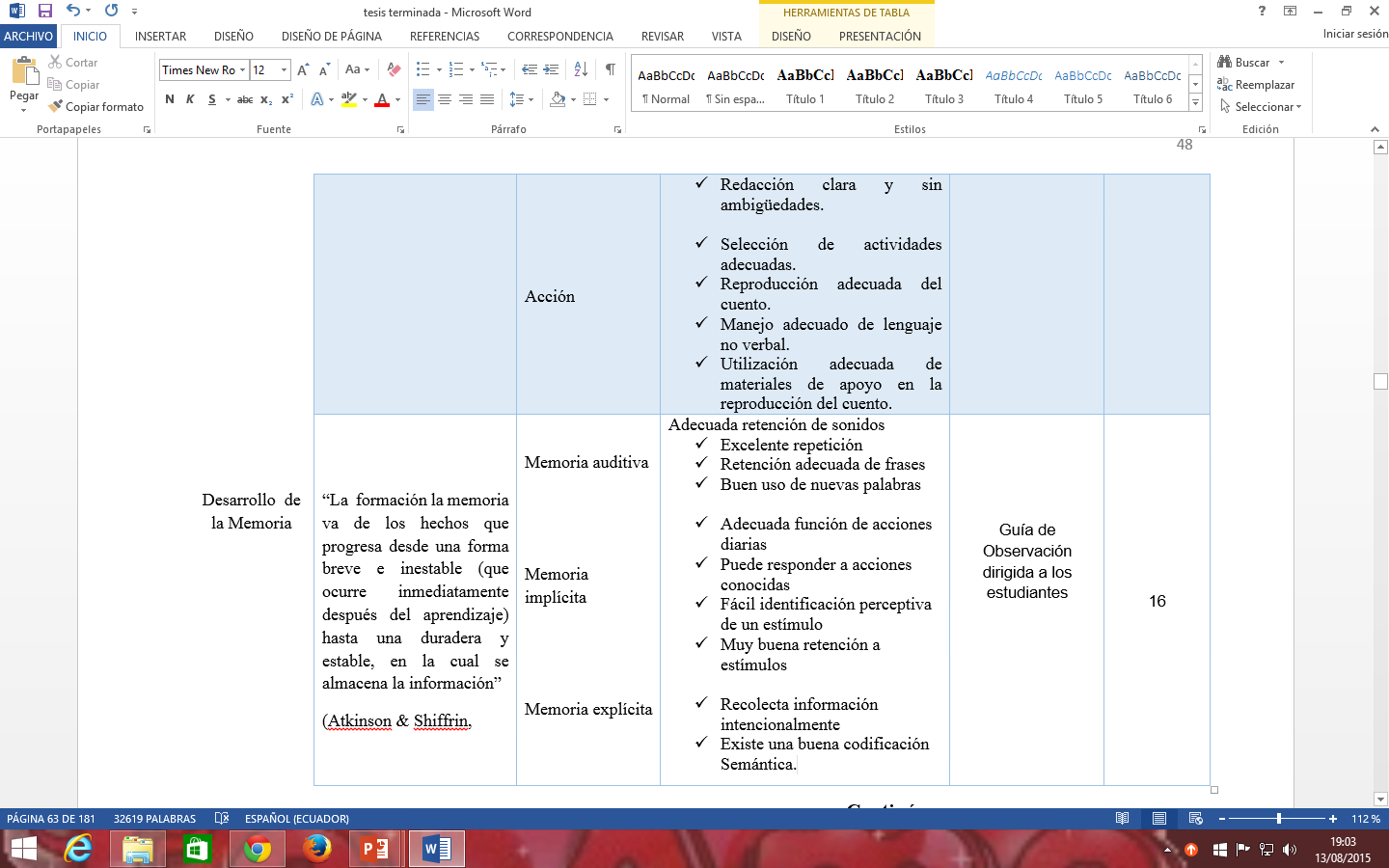 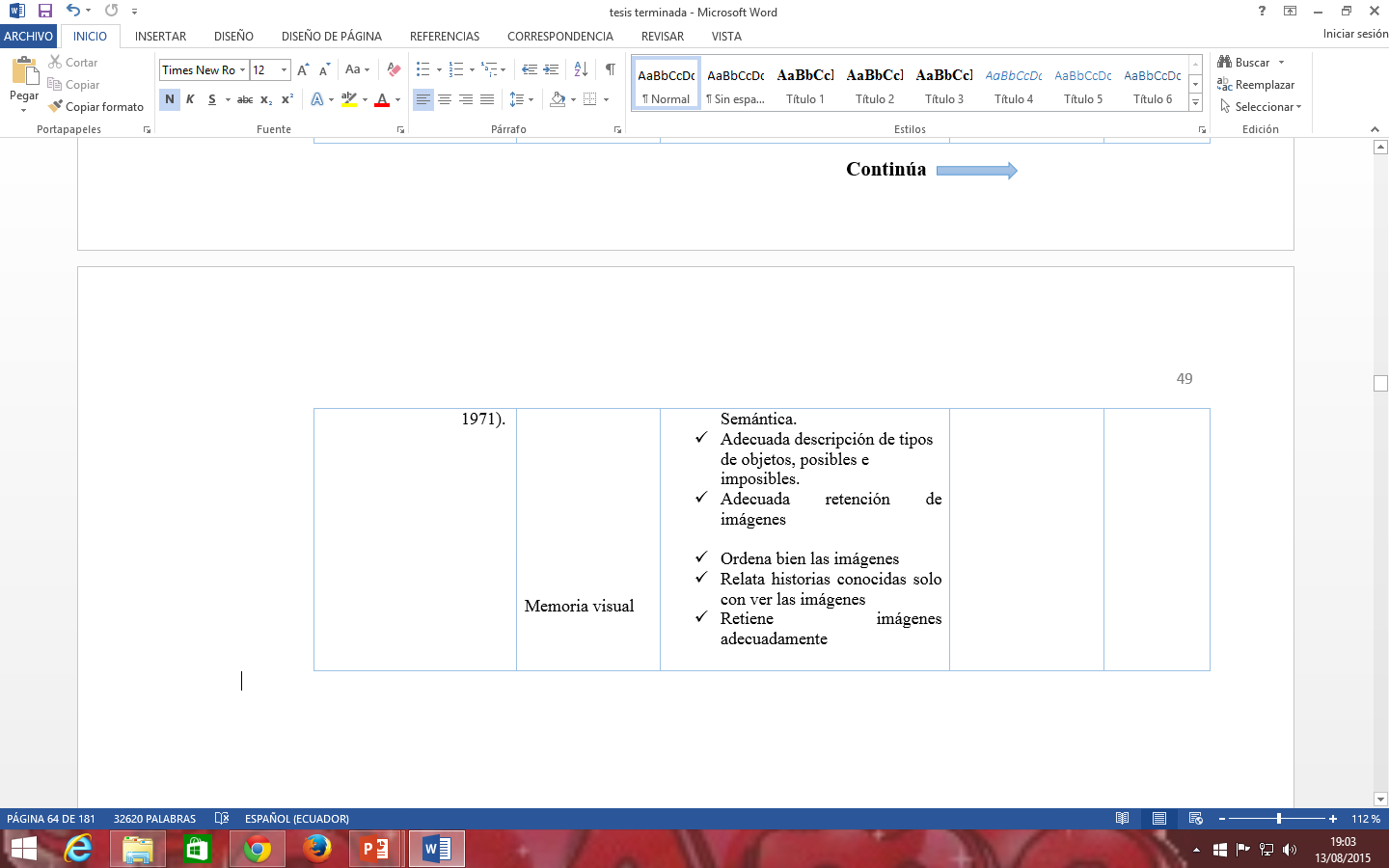 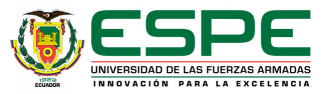 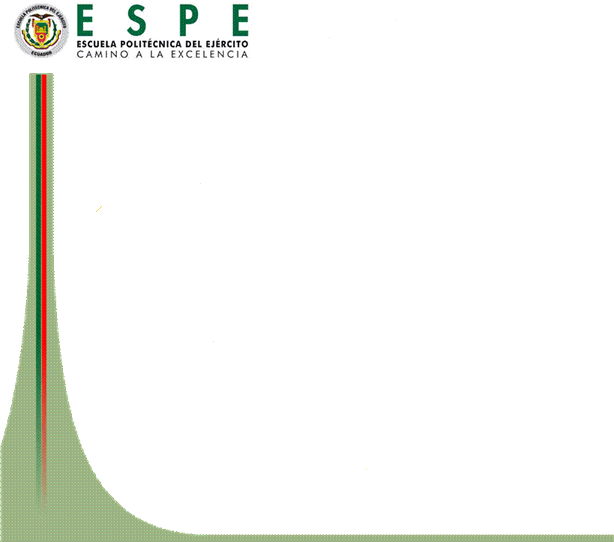 Docentes
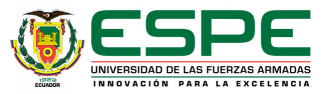 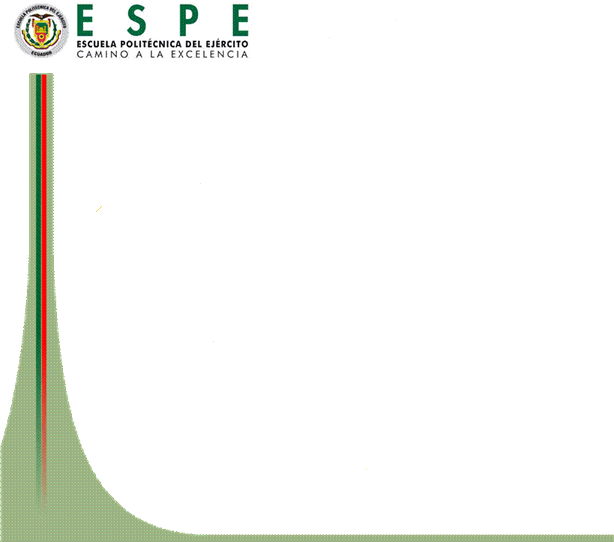 RESULTADOS DE LA ENCUESTA A DOCENTES DE LA UNIDAD EDUCATIVA FRANCISCANA “LA INMACULADA”
7.- ¿Cuáles son las técnicas que utiliza la maestra para desarrollar la memoria de los niños/as?
Tabla 7. Encuesta a los Docentes.
Figura 7: Encuesta a los Docentes.
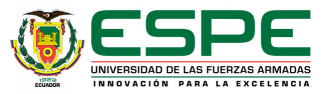 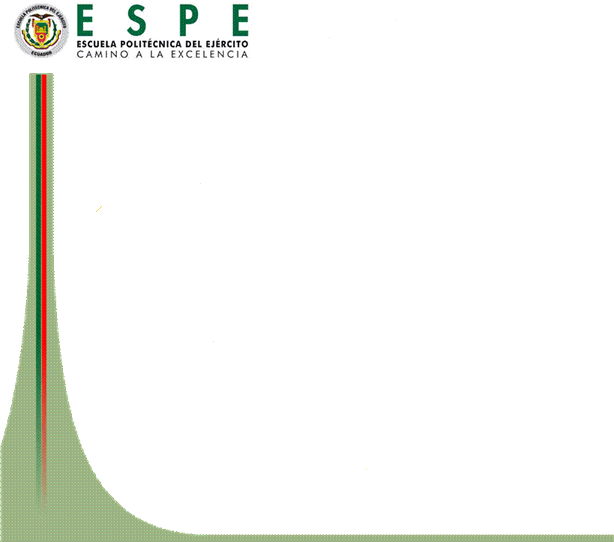 8. ¿Cuáles son los tipos de memoria que usted considera que se debería de desarrollar en el niño y que es obligación de la educadora infantil?
TABLA 8. Encuesta a los docentes
Figura8: Encuesta a los Docentes.
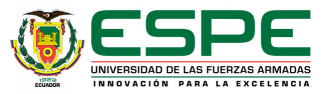 RESULTADOS DE LA GUIA DE OBSERVACIÓN A DOCENTES DE LA UNIDAD EDUCATIVA FRANCISCANA “LA INMACULADA”
Tabla 47. Resultados del Cuento Infantil.
Figura 47: Resultados del Cuento Infantil.
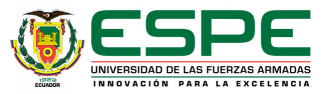 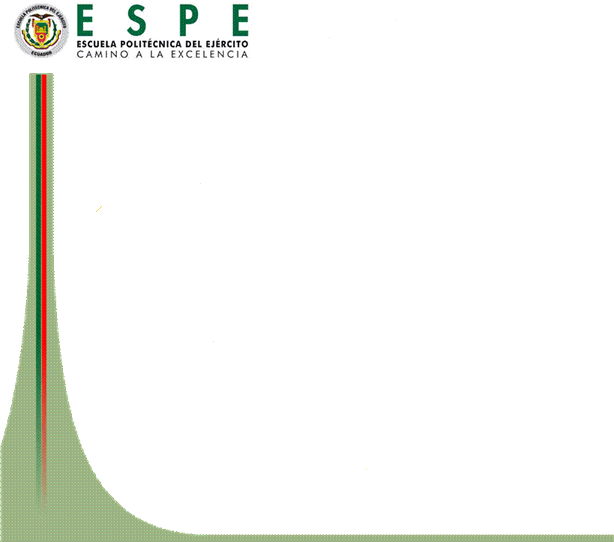 RESULTADOS DE LA GUIA DE OBSERVACIÓN A ESTUDIANTES DE LA UNIDAD EDUCATIVA FRANCISCANA “LA INMACULADA”
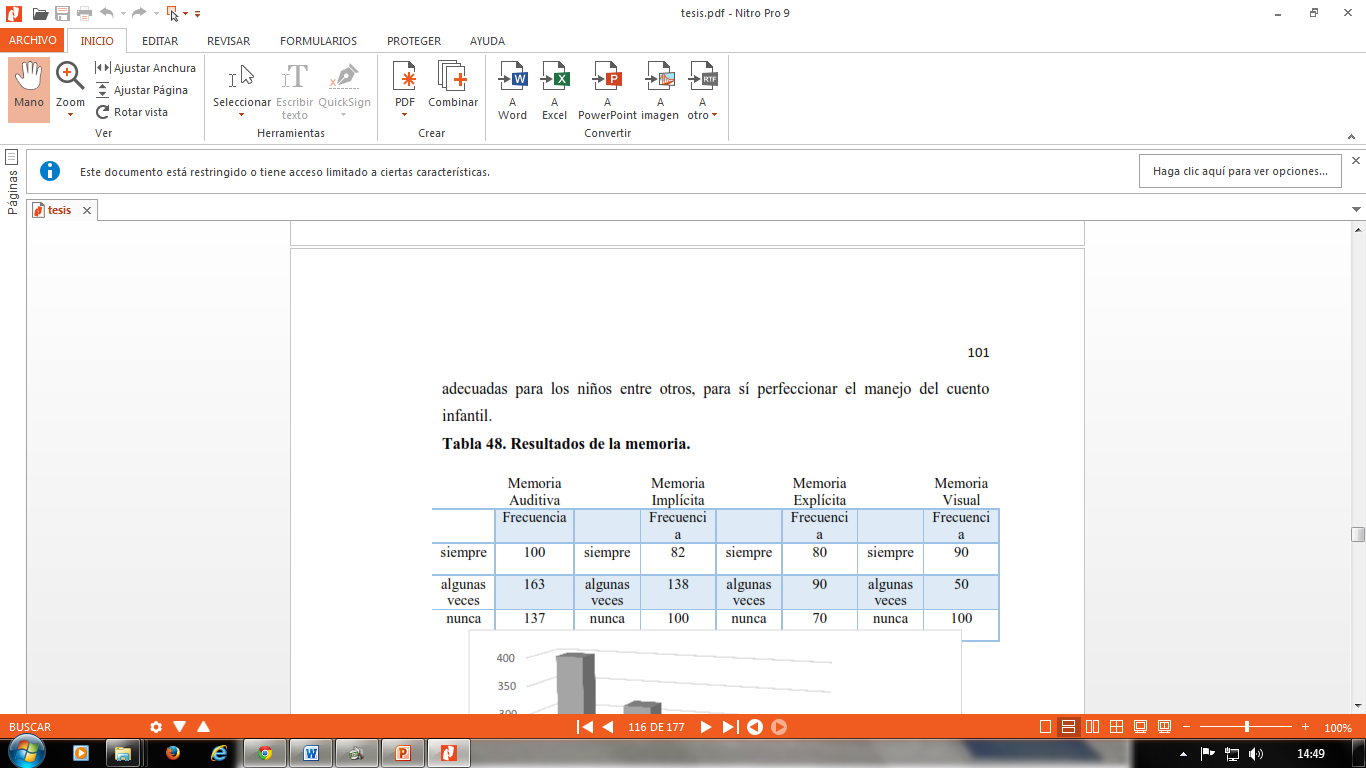 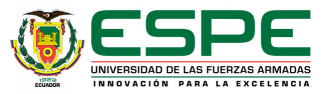 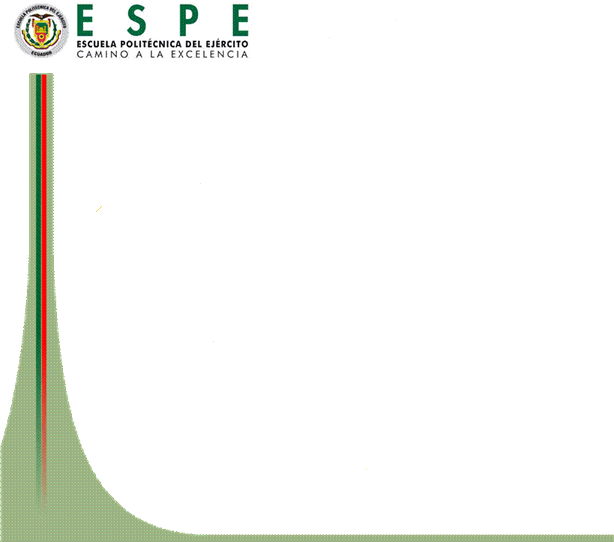 RESULTADOS DE LA GUIA DE OBSERVACIÓN A ESTUDIANTES DE LA UNIDAD EDUCATIVA FRANCISCANA “LA INMACULADA”
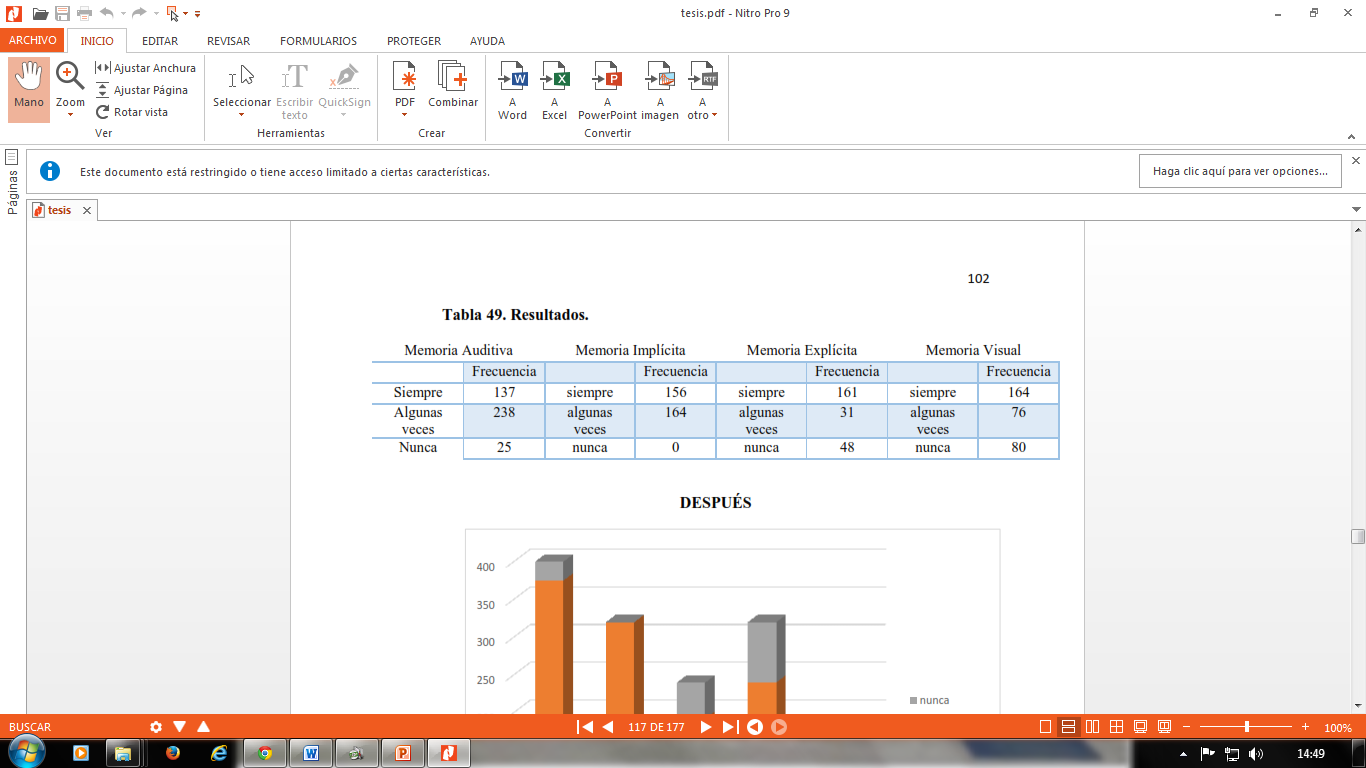 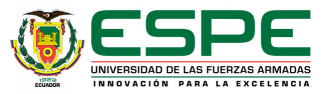 CONCLUSIONES
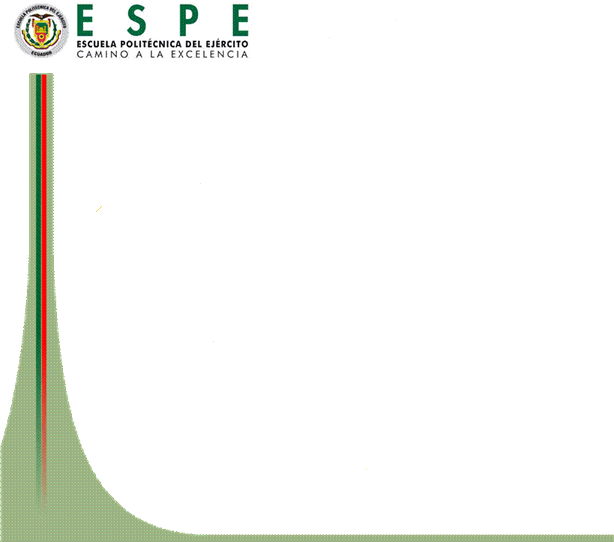 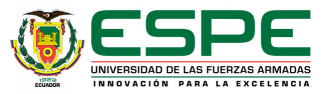 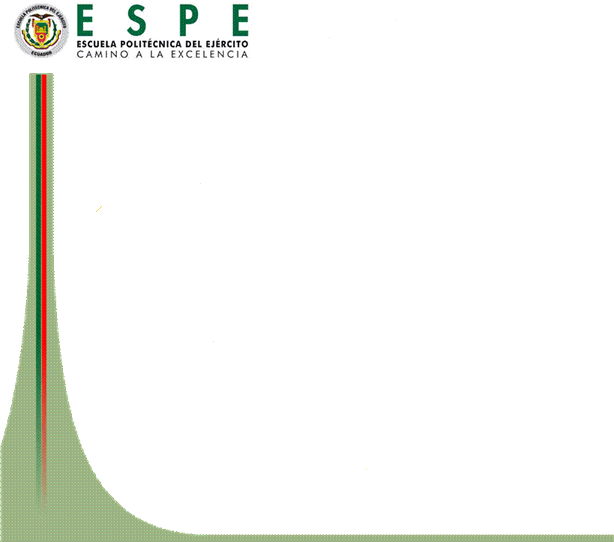 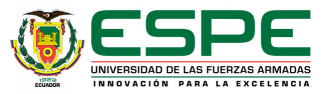 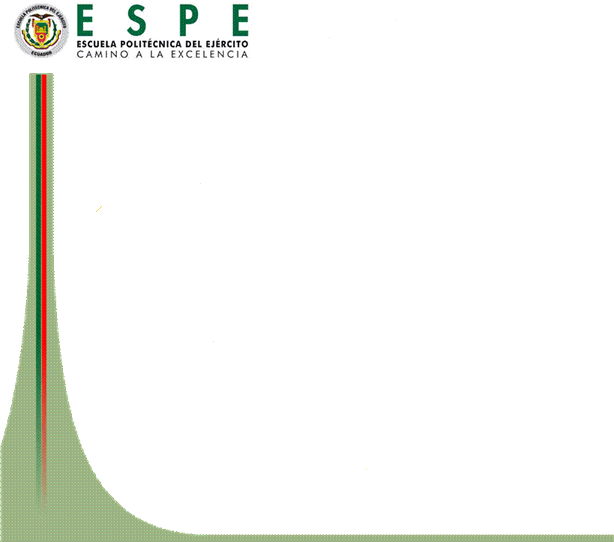 RECOMENDACIONES
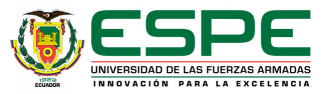 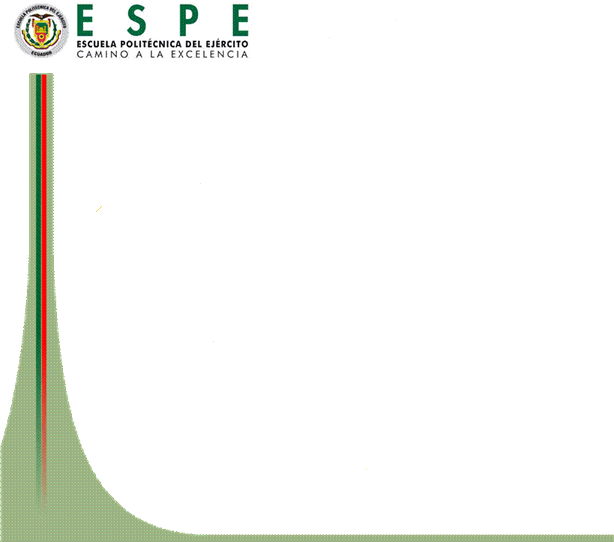 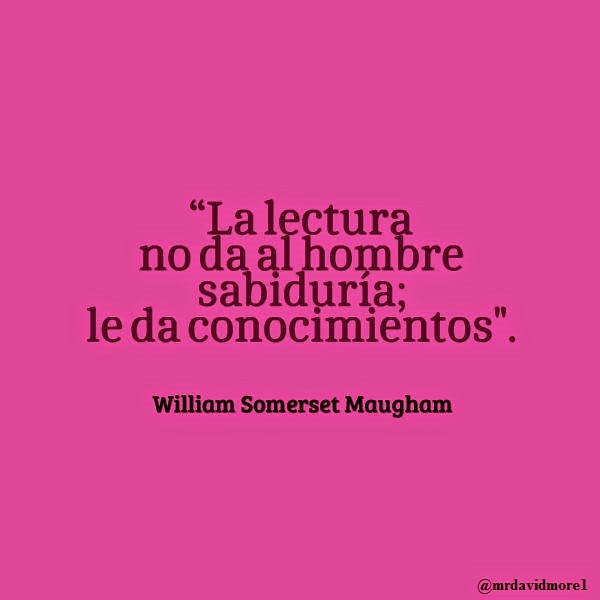 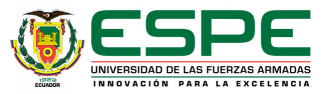 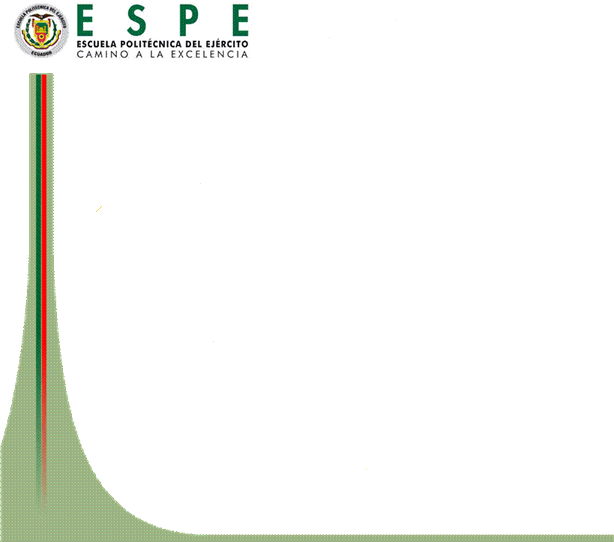 PROPUESTA ALTERNATIVAGUÍA DE ACTIVIDADES PARA LAS DOCENTES DE LA UNIDAD EDUCATIVA FRANCISCANA “LA INMACULADA”
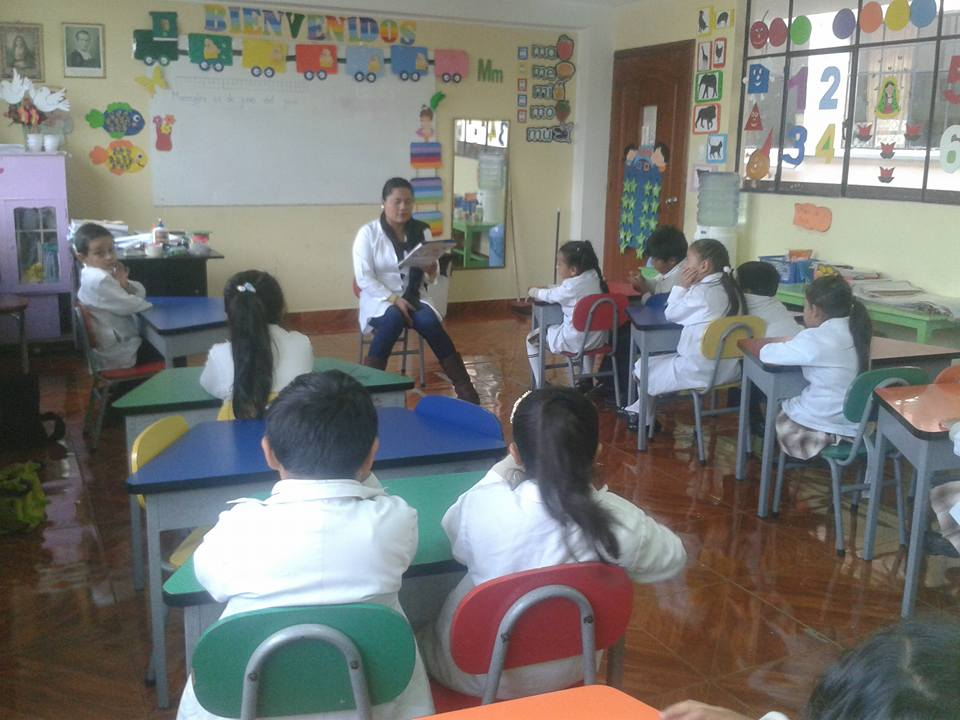 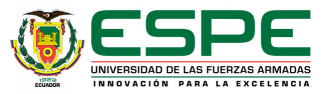 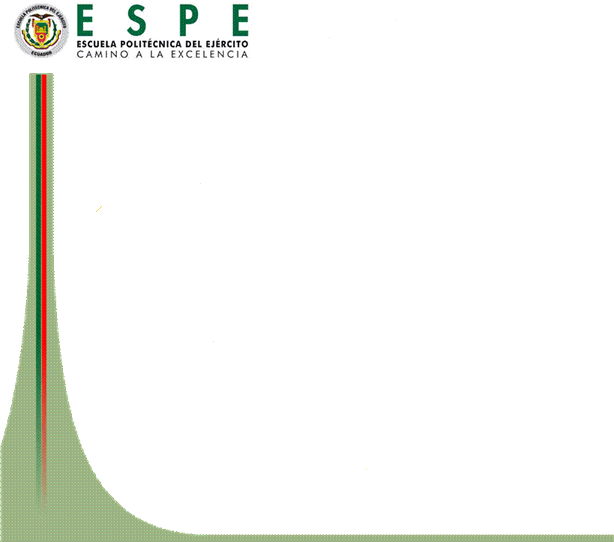 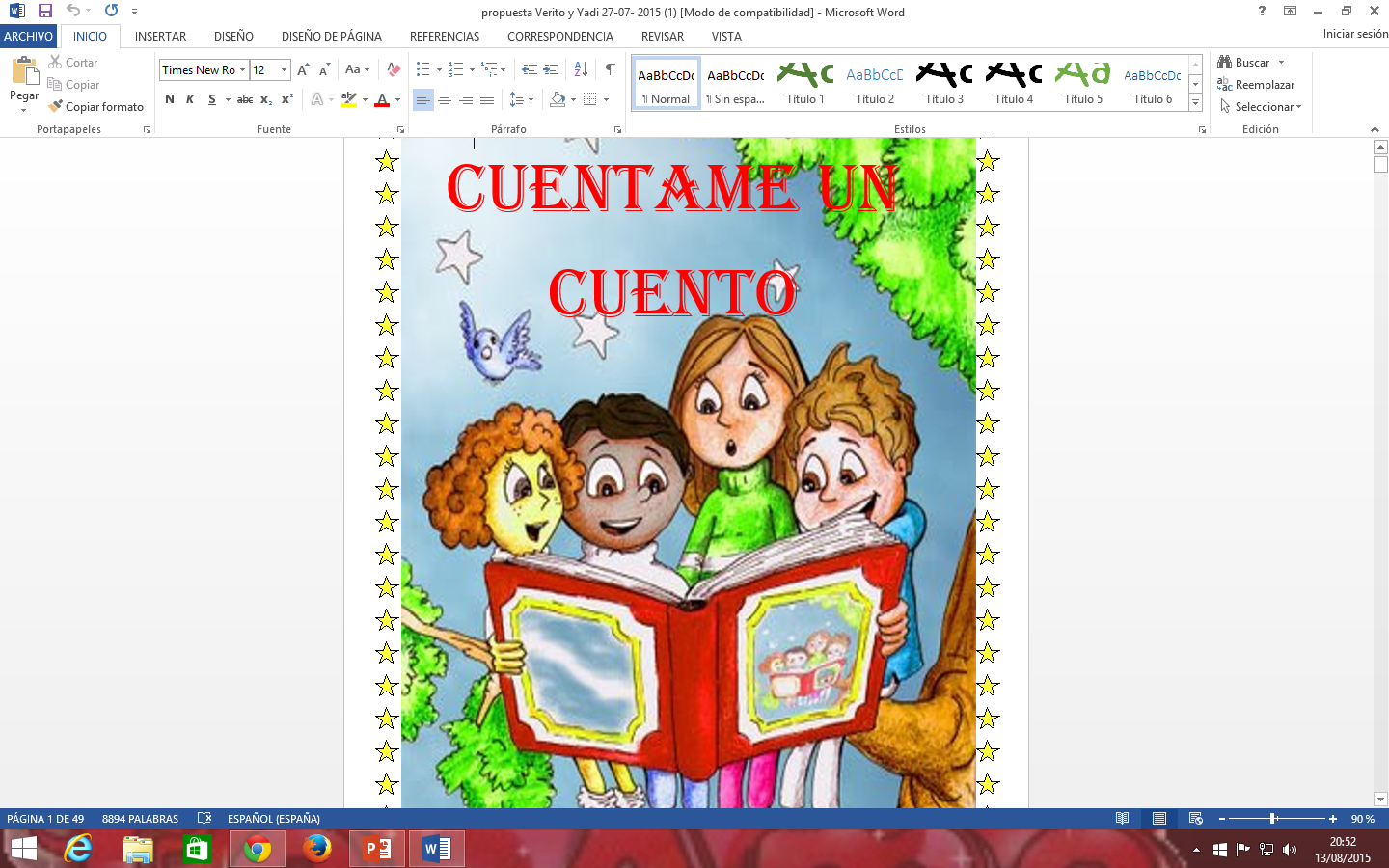 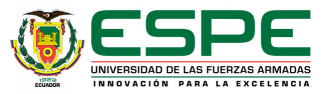 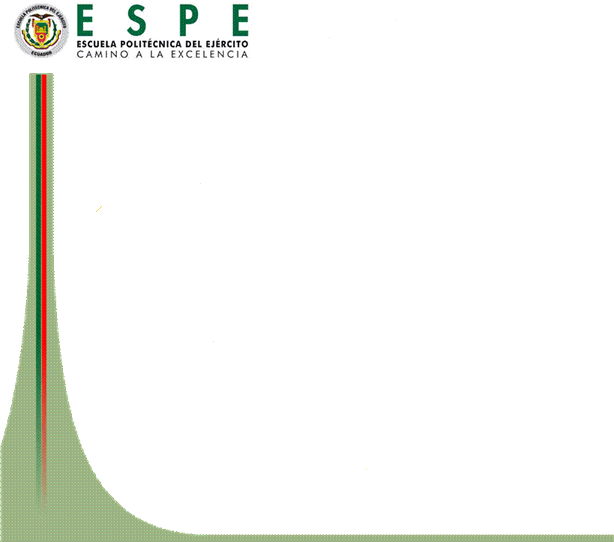 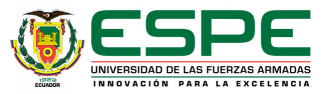 ACTIVIDADES
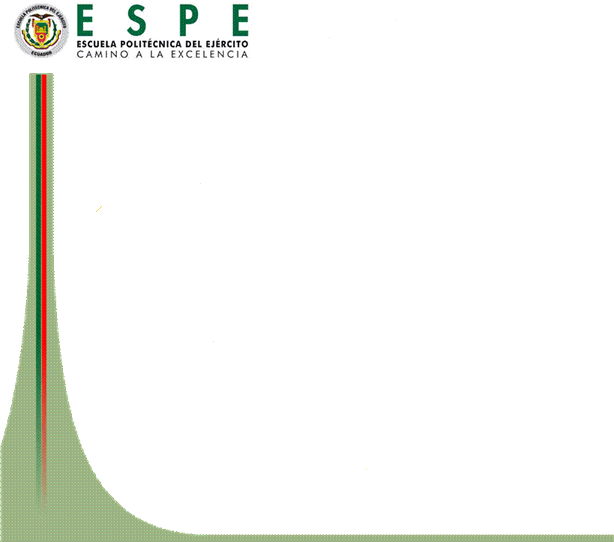 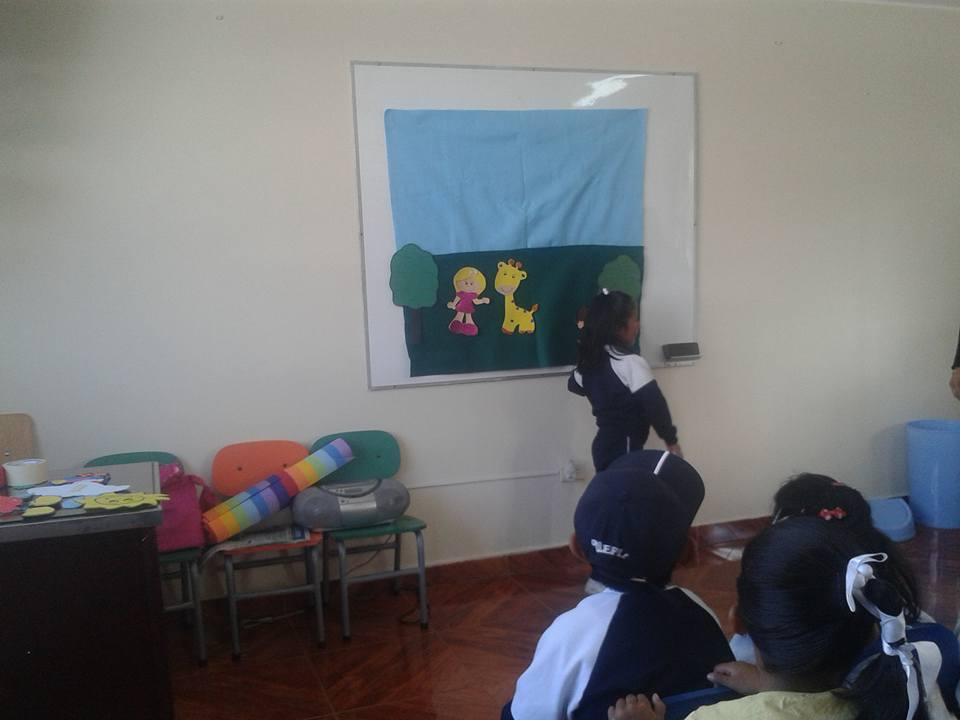 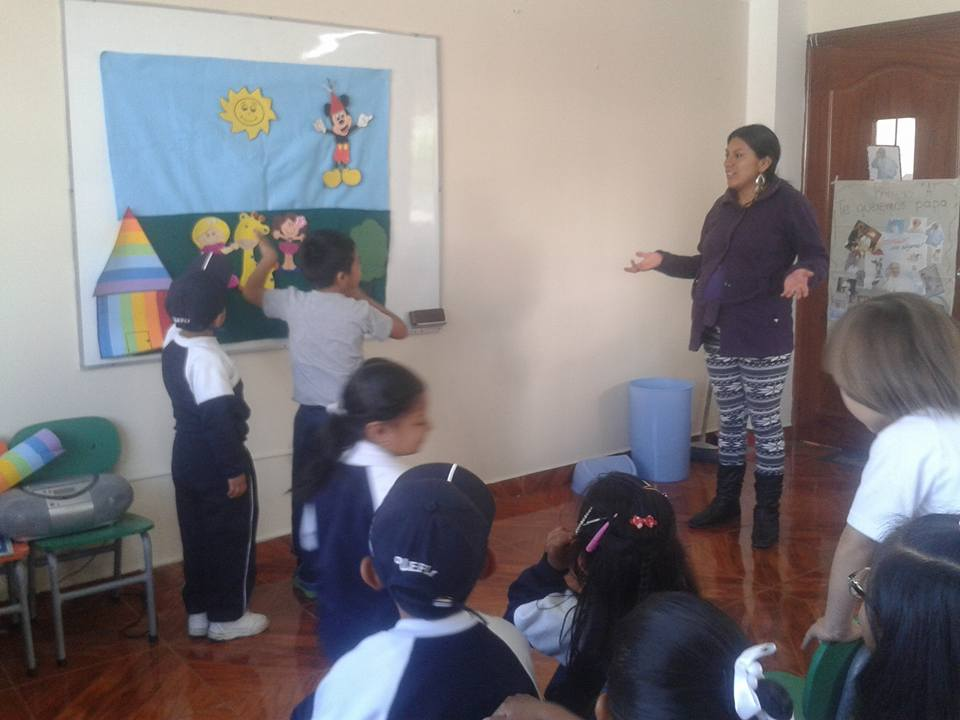 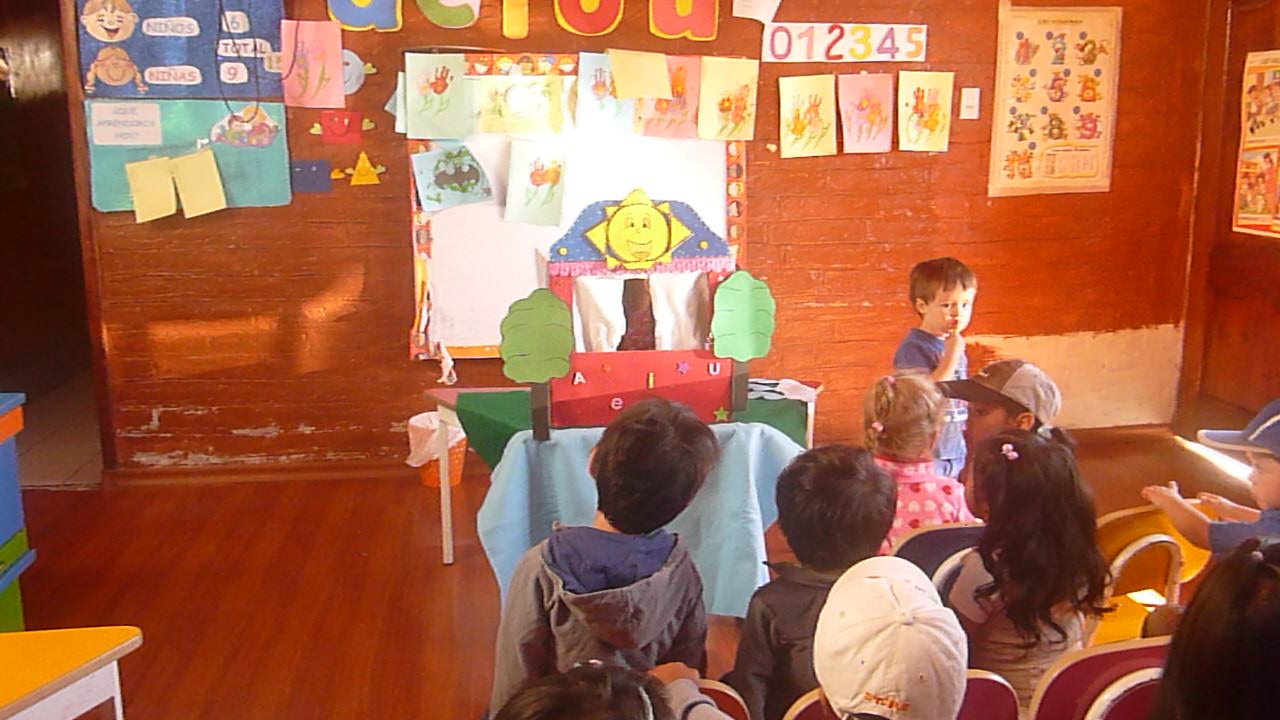 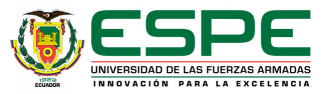 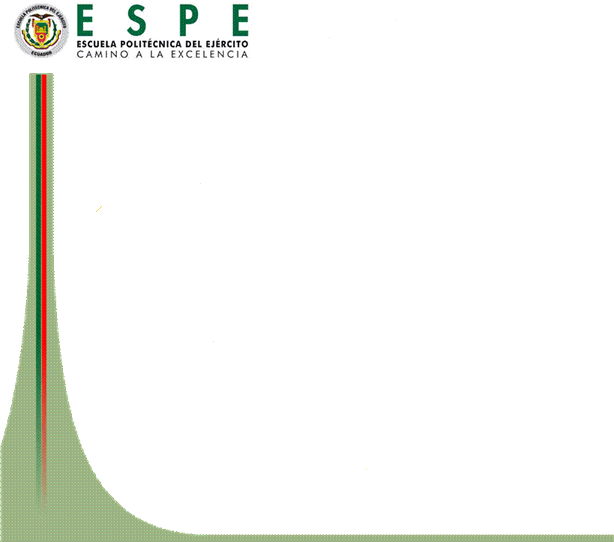 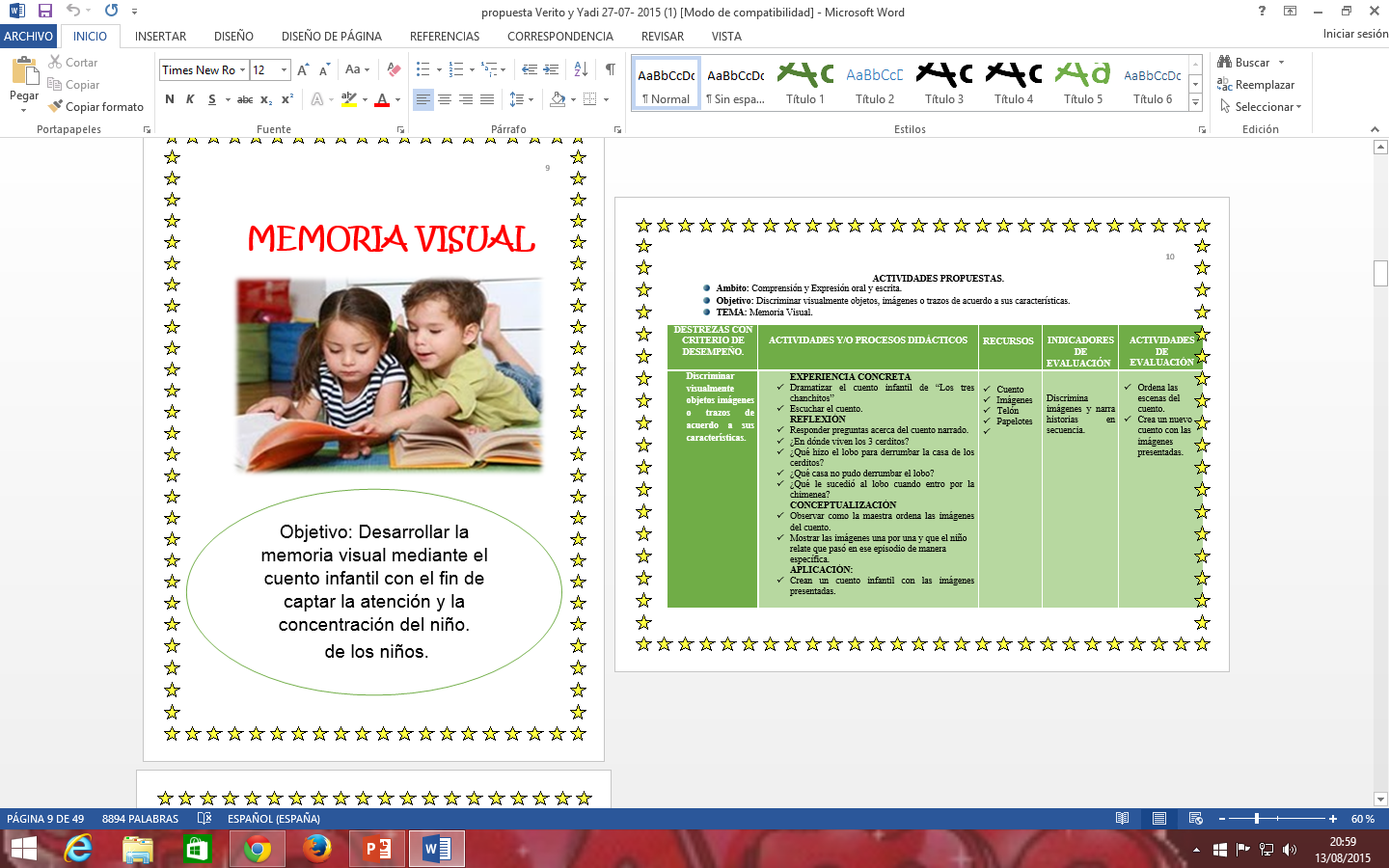 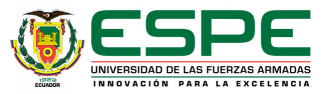 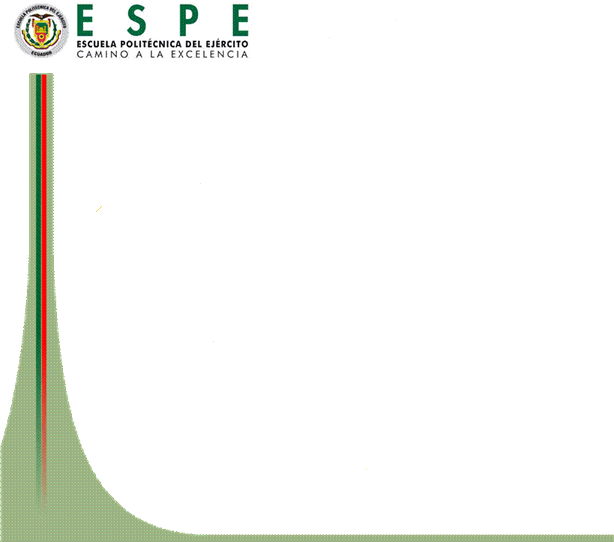 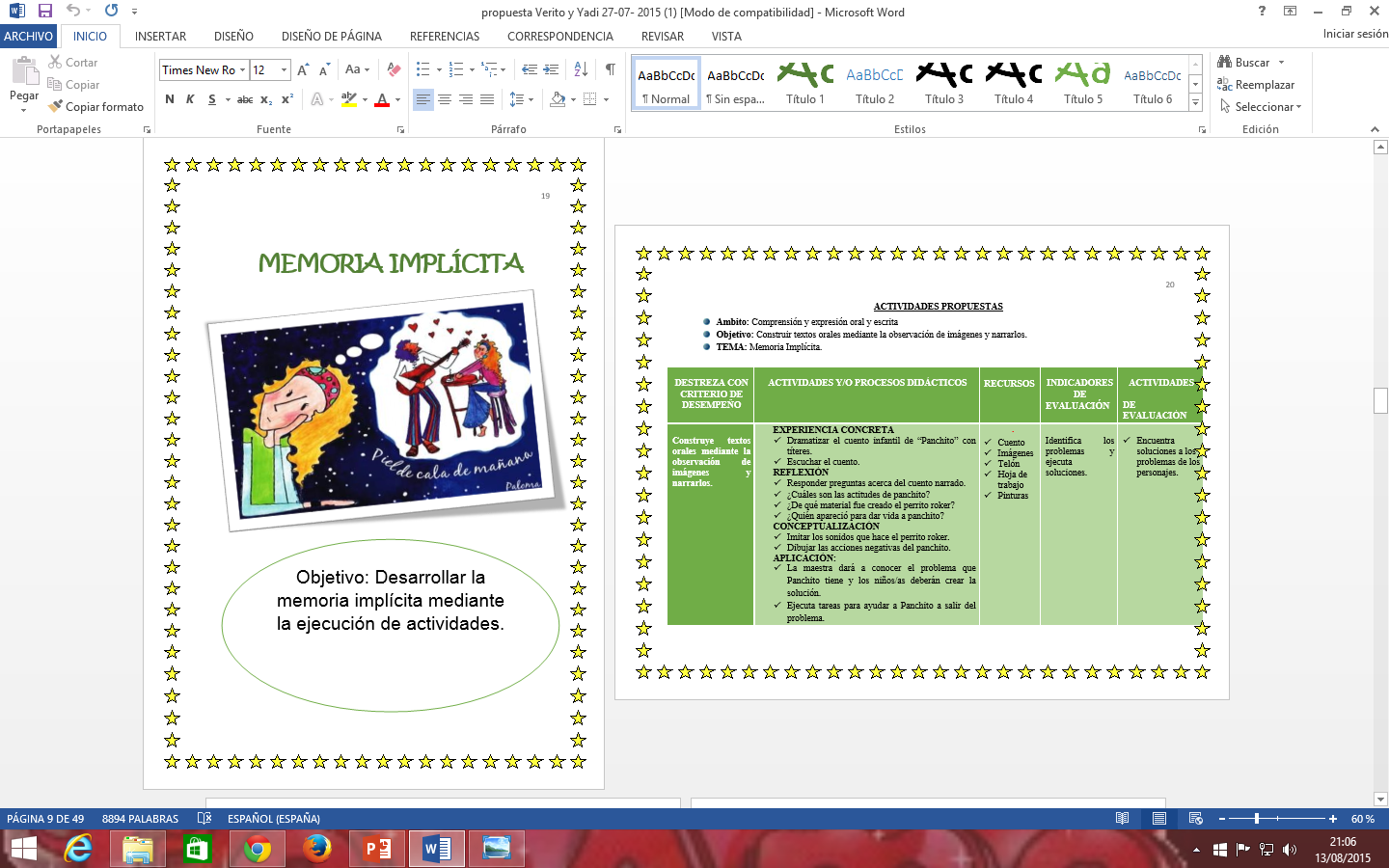 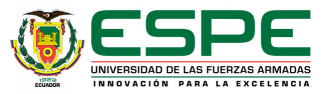 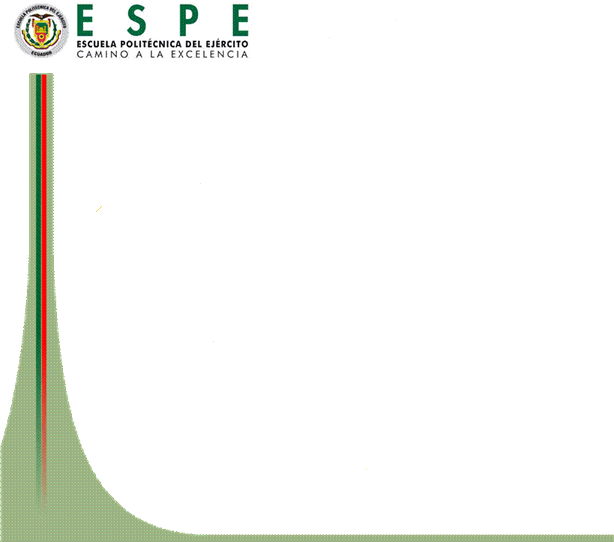 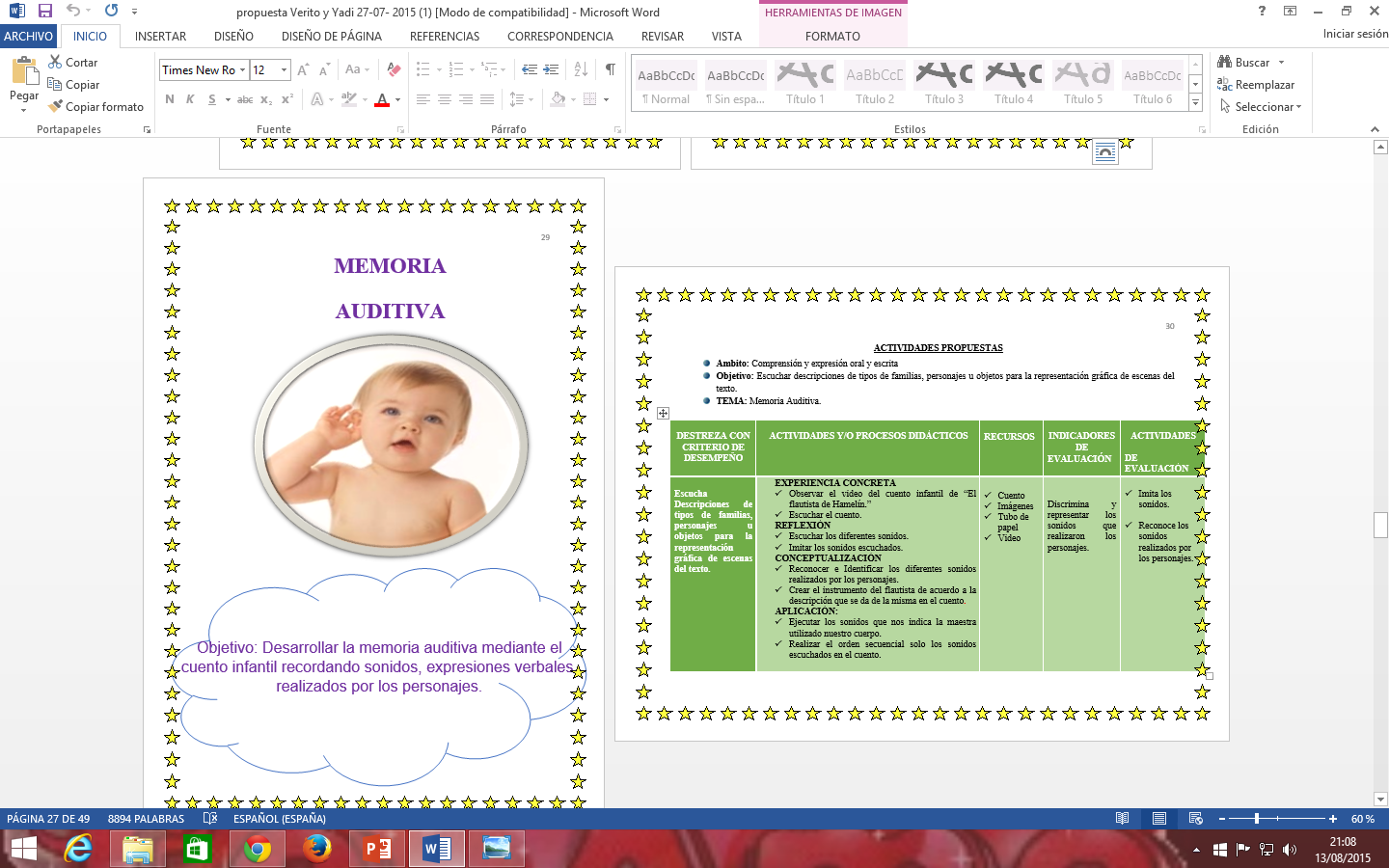 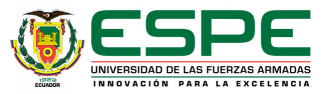 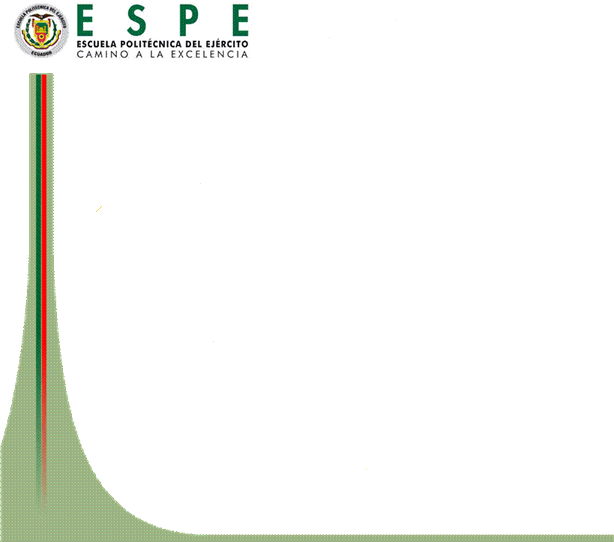 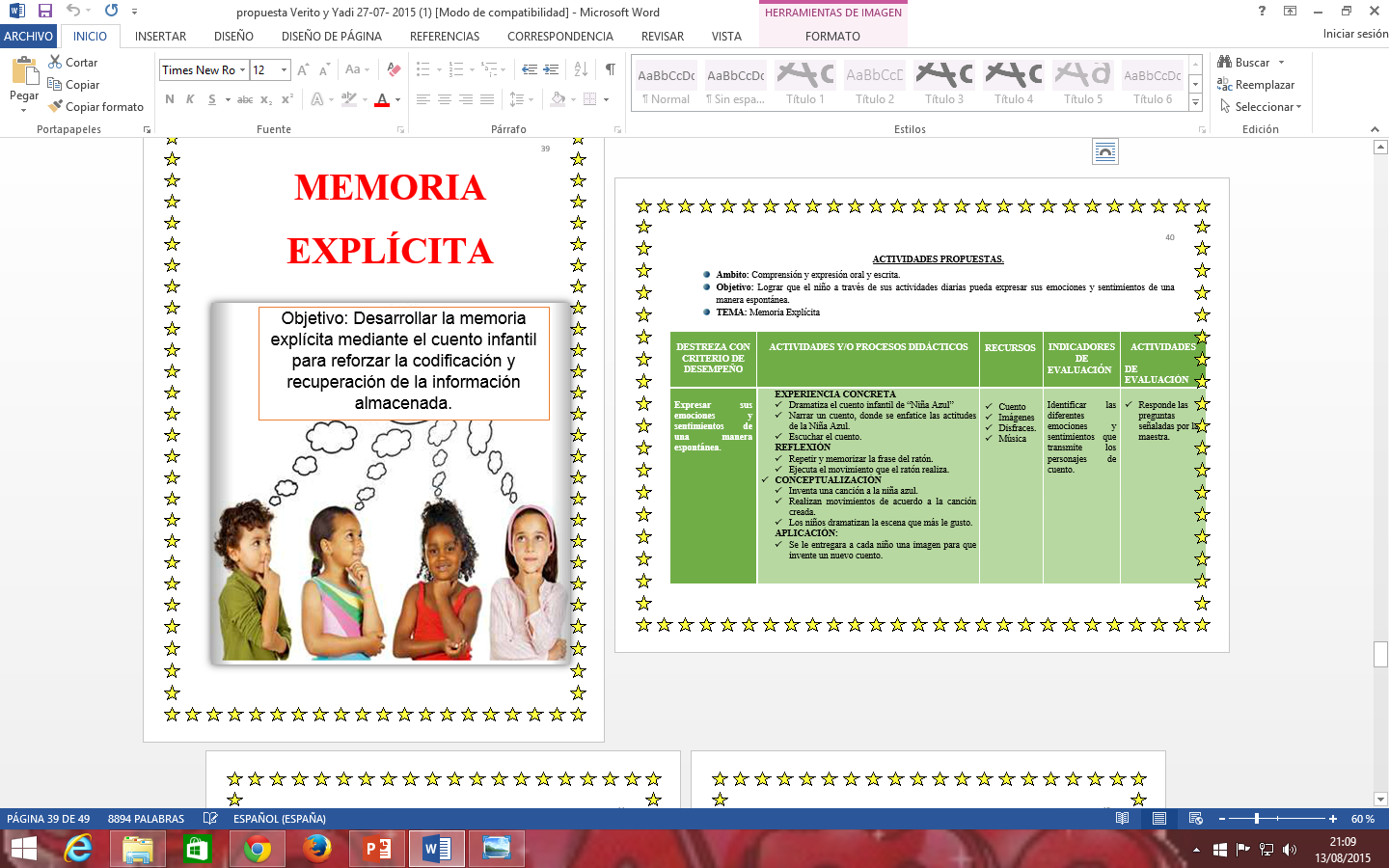 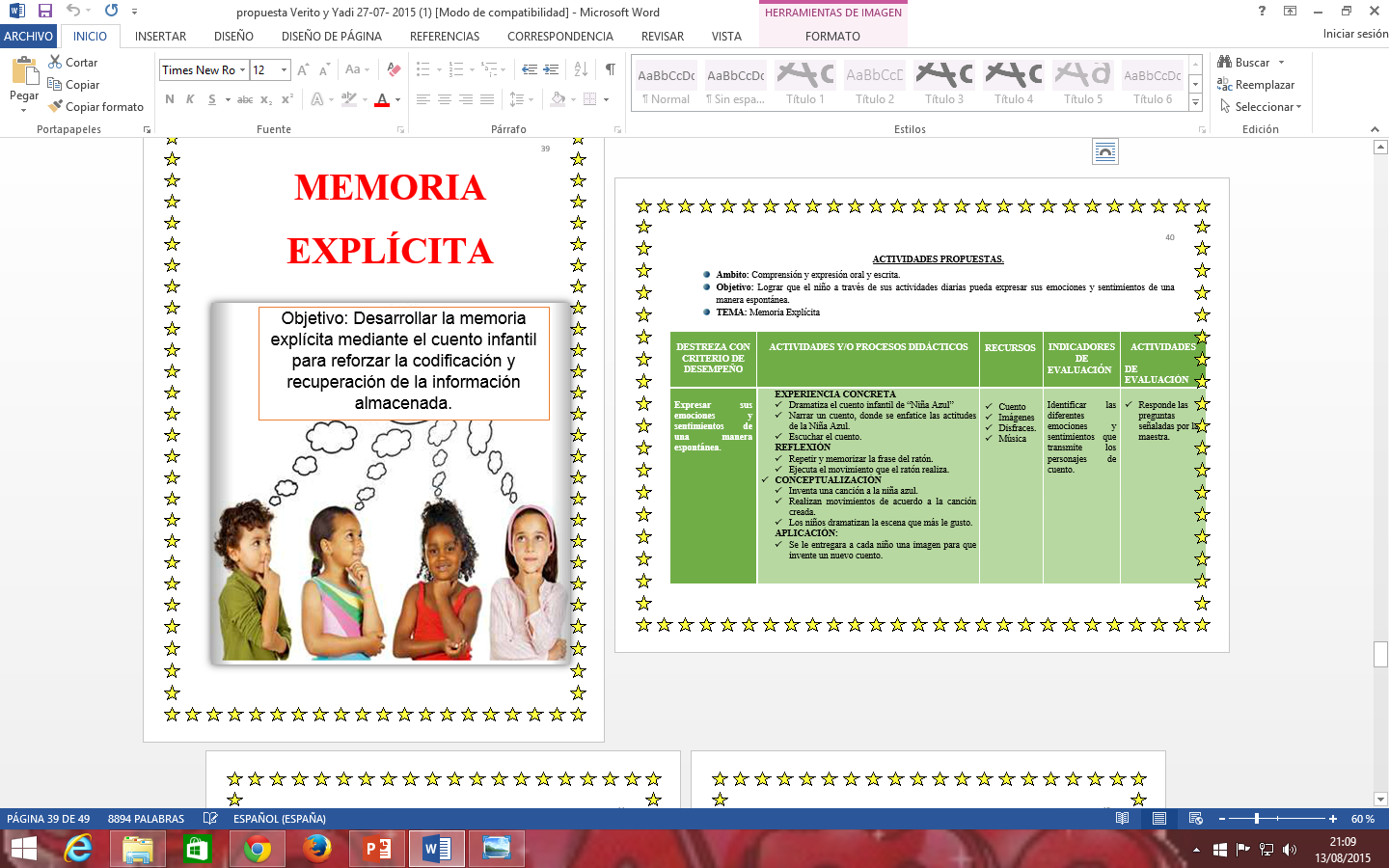 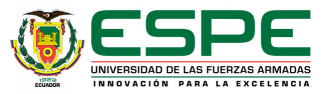 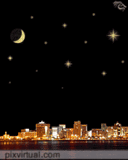 Gracias por su atención
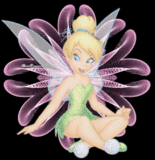